The Why of Cybersecurity Certification
The Why of Cybersecurity Certification
Alert
Inform
Excite
Why Cybersecurity Certification
Certification provides greater employment opportunities
Threats are increasing exponentially to all areas of infrastructure
Cybercrime, Bot Farms, Military Intrusion, Espionage, 
Ransomware directed at hospitals now having caused death
Supply chain compromises
Vulnerabilities, affiliates
Crypters as a service
Common web shells
MacOS Adware installers/Linux Coinminers
Malware, Viruses, Phishing, insider attacks, free hacking software
Never-ending demand for qualified graduates of cybersecurity
Table of Contents- Part 1
Historical Timeframe 
Students used textbooks and failed the industry exams
Inspired to search for engaging content that was designed to pass the exams
Textbooks are expensive
Testing Centers not always available
The Journey 
An imbalance on the attendance of women enrollees
Required more focus to listen better to these women and minorities struggles
More classes were added
Overcoming Challenges 
Covid presented issues with motivating students to continue and maintaining a high enough of a passing rate
If students don’t pass, they won’t want to continue
Table of Contents- Part 1 cont.
Introduction – Part 1
Validation thru Supporting Resources
The Expedition
Courses Offered
Resources  in Coursework 
Course Challenges
Table of Contents- Part 2
Introduction – Part 2
Engaging Students
Results of Success
Learned from Students
Achieving Higher Passing rates
Success Stories
Developing Adjunct Instructors
Addressing Future Challenges
Validation Through Supporting Resources
Student Engagement - Keeping excitement and interest with topical information
Secret Service Cybersecurity task force reports
Seminars online
Wolf cybersecurity articles
Enlarged diagrams/pictures
The Expedition
Success for minorities, women, and the inexperienced
Added a minimum of one class yearly until we had converted all
Measured student responses to course material and success
All classes started as F2F and transitioned to online formats
Lubbock classes required certification as the final exam
Began experiment converting classes from textbook to digital
Major impact in rotation and enrollment
Courses Offered
TestOut PC Pro 
TestOut Network Pro  
TestOut Security Pro 
TestOut Linux Pro
TestOut Routing & Switching Pro 
TestOut Ethical Hacker Pro
TestOut CyberDefense Pro
TestOut Server Pro 2016 Install & Storage
Goal is to convert all courses into 2-part agendas where possible
Resources in Courseware
PowerPoints
Lab instructions
Videos
Fact sheets
Transcripts
Online forums
Diagrams/list of labs with recommendations
Course Challenges
Complexity, thoroughness, and size of the course is challenging
Instructors need qualifications to present course
Students struggled with an 11-week schedule
Product quality as an all-inclusive resource reflects the new industry exam objectives and enhances value for students
Product quality as an all-inclusive resource reflects the new industry exam objectives and enhances value for students
a.   Converted Fall 2021 to LTI 1.3
b.   Converted to 8-week schedule - changed the course presentation
Engaging Students
Communication is conducted by:
F2F
Email
Zoom
WhatsApp
Discussion board on Blackboard
Cell phone for calling and texting
Results of Success
Increased confidence  
Higher continued enrollment
More willing to help and collaborate with others
More interest in becoming an adjunct
Learned from students
Don’t underestimate student ability
Sacrificing to help students is worth the effort
TestOut personnel are your greatest resource
Students who pass will continue 
Encourage students to never give up
Achieving Higher Passing Rates While Dodging Grade Inflation
Students struggled with course content and timeframe
Focus on complex labs in advance (make a “to-do” list)
Higher passing rates		 
2-part courses
3-5 practice exam attempts with 90% practice exams
Communications by Texting, WhatsApp, cell phone, and meetings
Eliminate students jumping ahead of the sequences 
Failure to divide results in student failure and enrollment drop
Guadalupe
(5 Certificates)
Completed courses with family medical difficulties ongoing
After graduating she went back to work at the school district
Starting master’s school
Has expressed an interest in becoming an adjunct instructor after completing a masters in computer science
Diverted a hacking attack at ISD place of employment after passing
Jill
(5 Certifications)
Overcame significant life difficulties
Assisted many others during classes
Starting MBA (WBU)
Has expressed an interest in becoming an adjunct instructor after completing MBA
Brandi
(4 certifications)
Did as many as 20 practice exams for one certification test to pass
Works for an IT company 
Completing another certification this summer
Has more certifications than the IT people she works with
Has expressed an interest in becoming an adjunct instructor after completing MBA
Brandon
(4 Certifications)
Is a military man
Overcame significant VA medical issues
Working on an additional certification
Passed Ethical Hacker Pro recently 
Company moved him so he had to do all his work online 
Starting Masters (WBU)
Developing Adjunct Instructors
Must pass certification for classes you wish to teach from TestOut first
Prefer to teach and train our own instructors
Addressing Future Challenges
Encouraging students to become lifelong learners
Continue with future TestOut certifications after graduating
Can obtain other products direct from TestOut
These classes are just foundational
What's your ultimate certificate
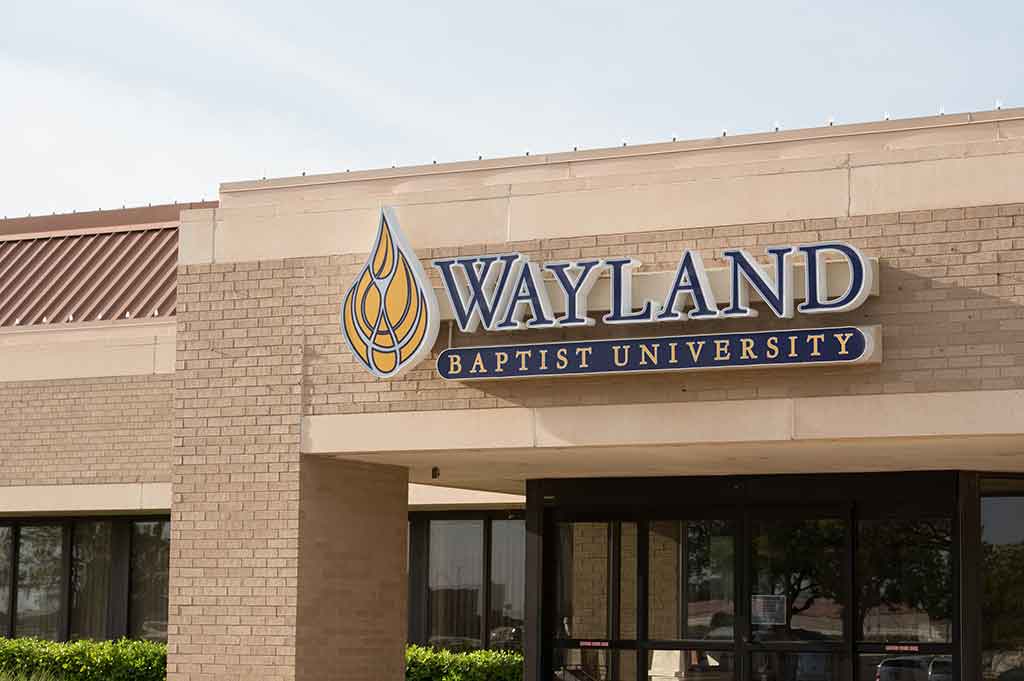